История библиотеки
История библиотеки в селе Сизябск берёт своё начало с 1921 года. В селе была изба-читальня, которая являлась центром культуры того времени. В ней собирались чтобы посидеть, отдохнуть, поговорить после трудового дня, трудовой недели. Там же устраивали небольшие концерты, собрания, громкие читки газет. Изба-читальня – это предок Дома Культуры и библиотеки.
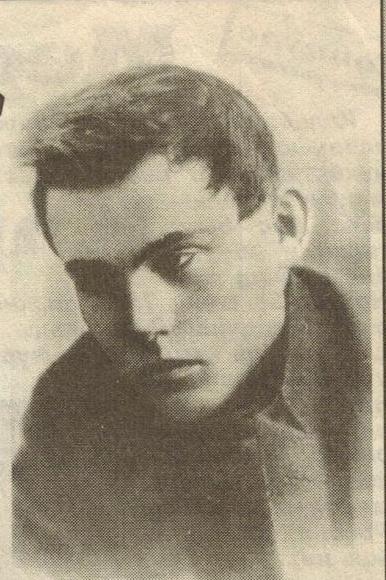 В 1927 – 1928 годах избачом был Симаков Иван Николаевич (Сим Вань). Родился 12 апреля 1906 года в с. Лозым Усть – Сысольского уезда Вологодской губернии в бедной крестьянской семье. По окончании начальной школы выучился на сапожника. С 1924 по 1926 год учился в Коми областной партшколе, после окончания которой начал трудовую деятельность в Сизябске. При нём культурная жизнь села заметно оживилась. Являясь поэтом-сатириком, писал фельетоны, пародии, эпиграммы для исполнения на концертах и для постановок. Замечательно играл на гармошке. Погиб во время Вов                                       15 октября 1943 года.
В 30-40 годы в библиотеке проработали: 
Чупров Тимофей Васильевич – в 1942 году призван на фронт. Гвардии лейтенант, командир взвода, служил в 112 гвардейском механизированном полку. Погиб 4 февраля 1943 года;
Артеев Митрофан Филатович – призван на фронт в 1941 году. Рядовой, служил в 164 артиллерийском полку, умер от ран 4 мая 1942 года;
Терентьев Виктор Петрович – приёмный сын учителя Терентьева Петра Фадеевича (директор Сизябской школы в 1939-1940 годах);
Филиппова Ольга Филипьевна – работала                                          в тундре в «Красном чуме».
С1952 – 1956гг. и 1959 – 1961гг. библиотекарем была Терентьева Елизавета Меркурьевна. В последствии являлась активным читателем библиотеки со стажем 56 лет.
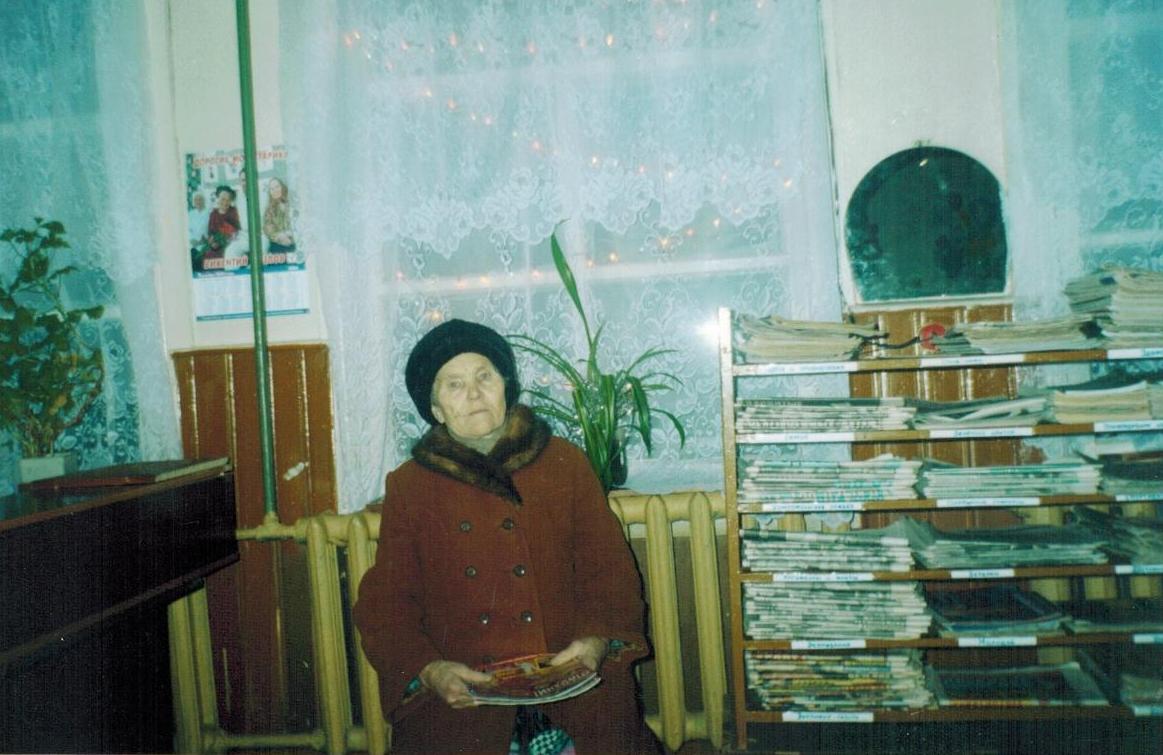 В середине 50-х годов небольшой период библиотекарем проработала Рочева Елена Прокопьевна, которая в последствии уехала в Инту. 
                                                      В 1961 году в Сизябской сельской                                            
                                                   библиотеке начала свою трудовую 
                                                   деятельность Семяшкина Лариса 
                                                   Ивановна, которая родом из                                     
                                                   Усть-Куломского района. Так 
                                                   сложилась жизнь, что она 
                                                   переехала в Щельяюр, затем в 
                                                   Ижму. В библиотечной системе 
                                                   проработала более 30 лет. В 1959 
                                                   году ей присвоено звание 
                                                   «Лучший библиотекарь     
                                                    республики».
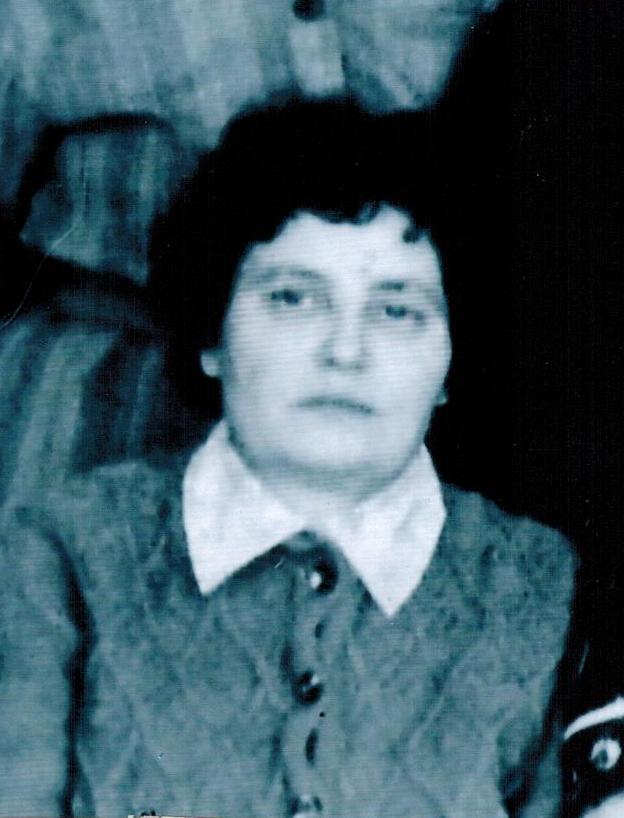 В 1961 году в селе открывает двери новый клуб на 200 мест. Организатор строительства Чупров Тимофей Семёнович – участник войны. В дальнейшем он 25 лет являлся его руководителем. Клуб строили сами жители села после работы и в выходные дни.                                                                                              Место выбрали живописное,                                                                                              на одном из самых высоких                                                                                                     холмов. Посмотришь                                                                                                                в одну сторону – река,                                                                                                           поля и леса, уходящие                                                                                                   в даль, а с другой                                                                                                                             стороны всё село как на                                                                                                                   ладошке. Здание клуба                                                                                                                   большое, в два этажа.                                                                                                           На втором этаже находится                                                                        библиотека.
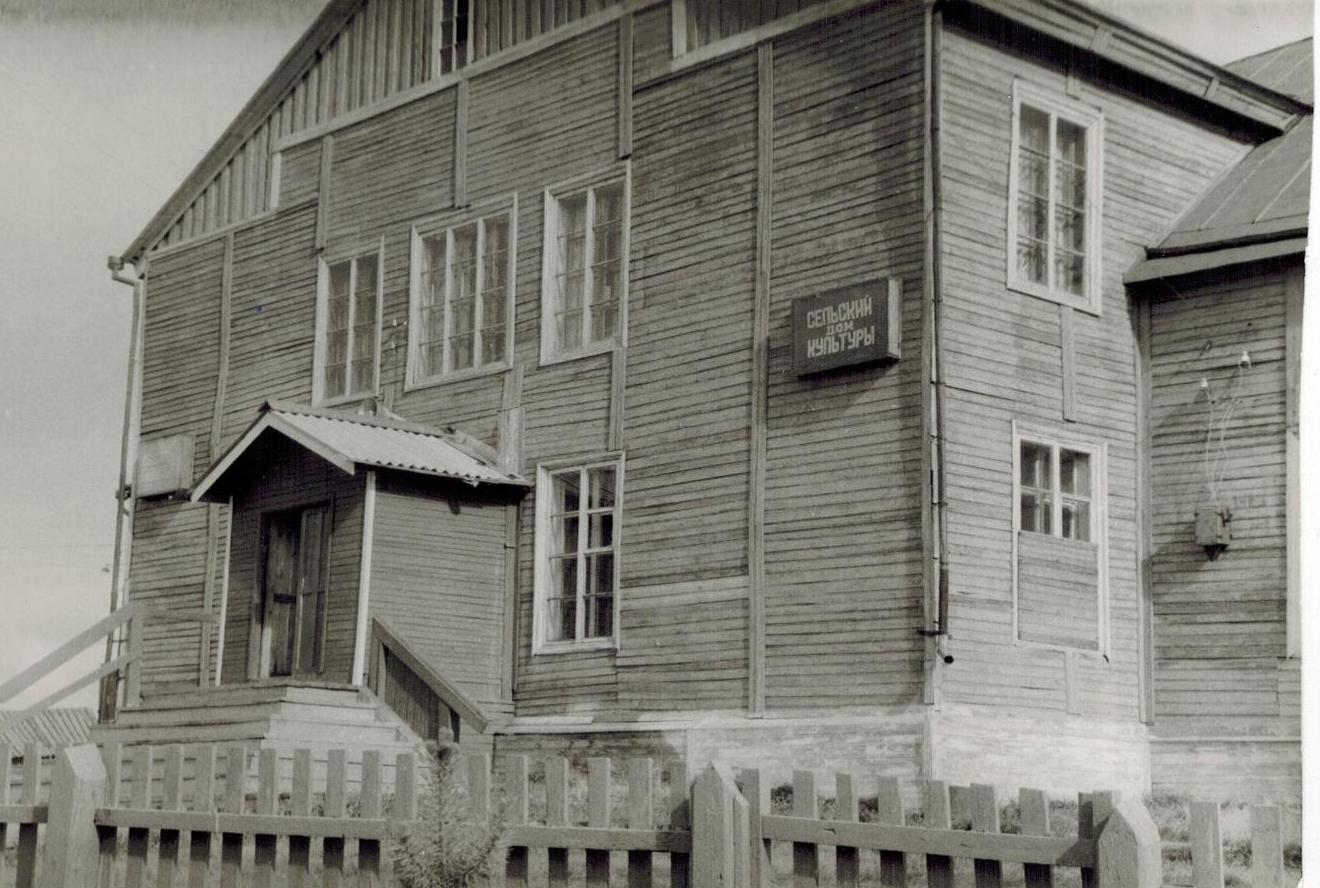 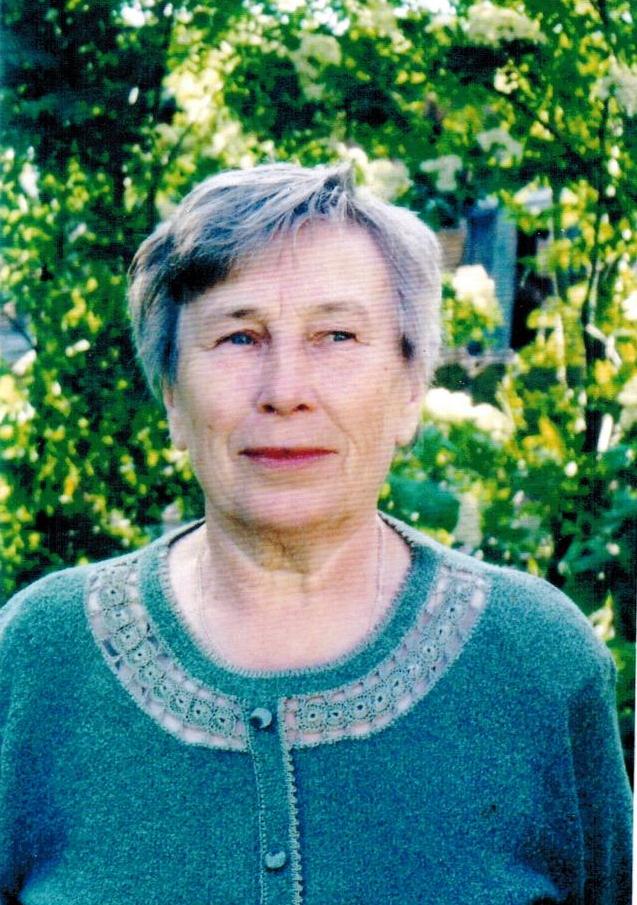 В новой библиотеке в 1962 году начинает свою работу Чупрова Клара Пахомовна, которая проработала там 27 лет.                                       За период её работы читателей библиотеки насчитывалось                           528 человек.
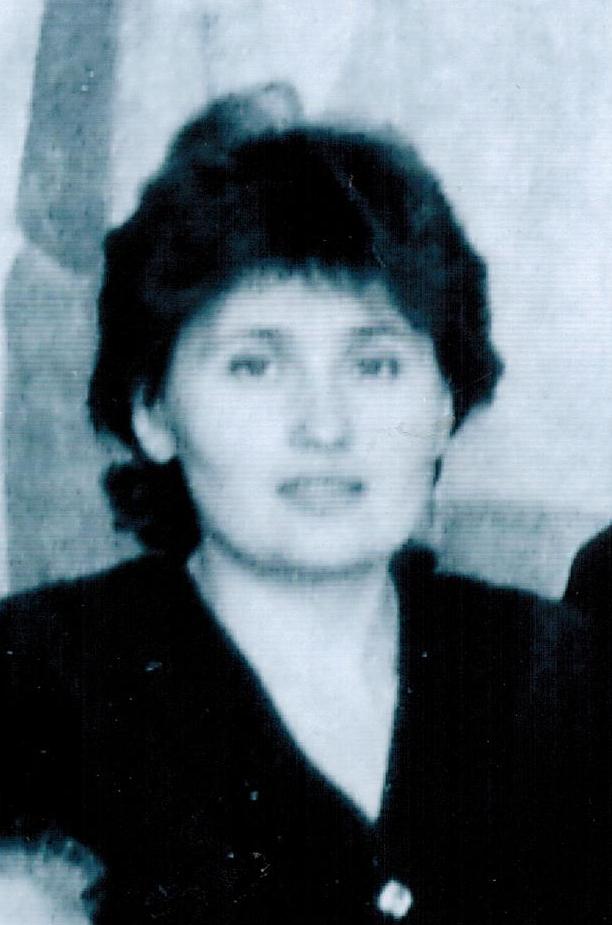 Чупрова Ирина Кирилловна – работала       
                        библиотекарем в 1990 – 1991 гг. 
                            
                                          Канева Клавдия Егоровна – свою 
                                           трудовую деятельность начала в   
                                Няшабожской библиотеке в 1977 году.
                         Далее более пяти лет                                                             
                  была заведующей отдела                                                        
              комплектования Ижемской                                                       центральной библиотеки. С 1983                                                          по 1991 год библиотекарь д. Бакур.                                                                           С декабря 1991г. по июнь 2011г.                                                                                      заведующая Сизябской библиотеки.
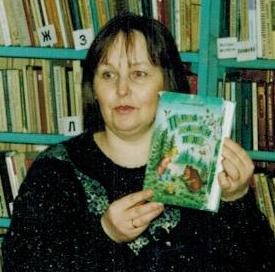 29 декабря 1999года, в канун Нового года, в Сизябске случился страшный пожар. Сгорел Дом Культуры, а вместе с ним и библиотека. Село осталось без очага культуры. Пожар уничтожил около 11 тысяч книг и журналов. Но никто не остался в стороне от беды. Односельчане, выходцы из села, живущие в городах и просто жители других сёл и деревень района пришли на помощь работникам библиотеки. Книги для села собирали всем миром. В результате было собрано более 7 тысяч книг 3 тысяч журналов. Через два месяца после пожара библиотека открыла свои двери для читателей.
Разместили библиотеку в здании бывшего магазина «Хозтовары».
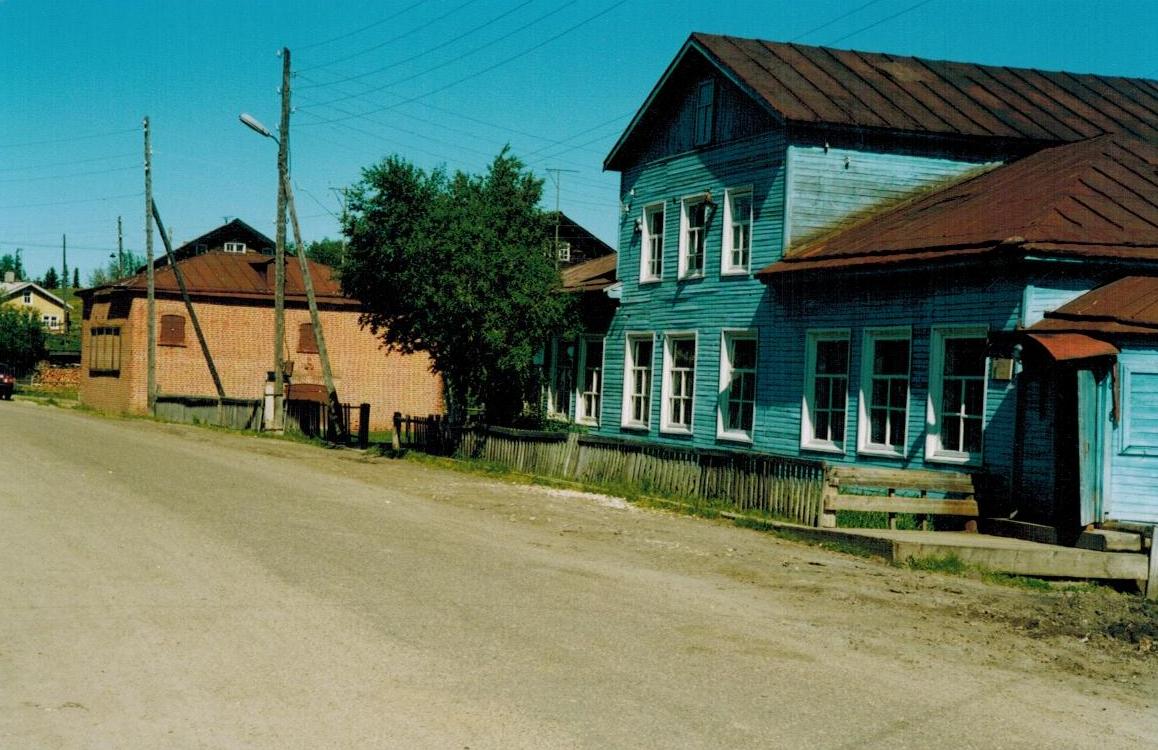 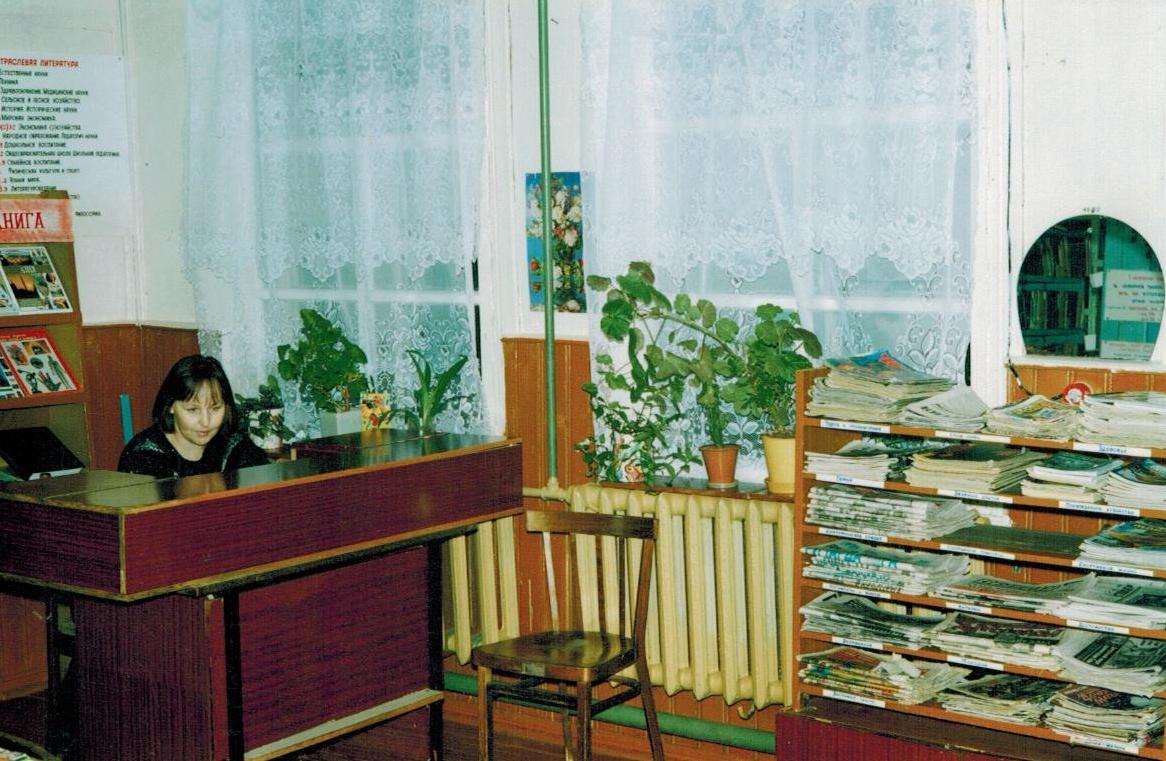 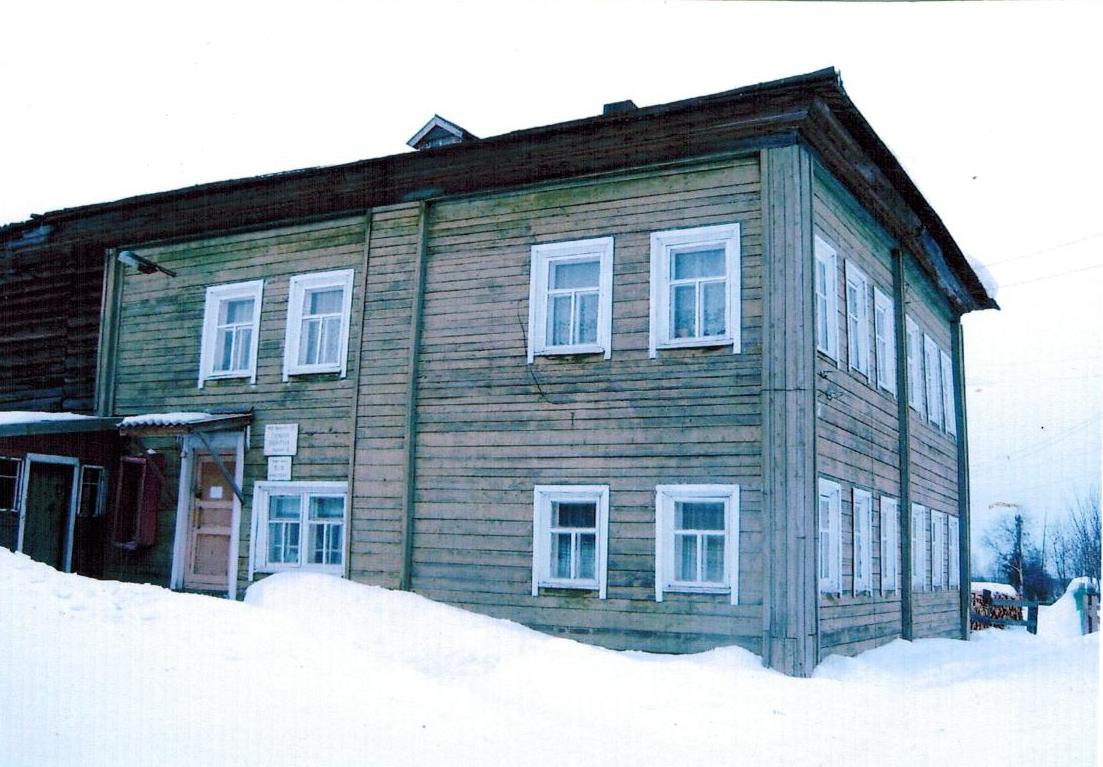 В 2006 году библиотека переехала на новое место.
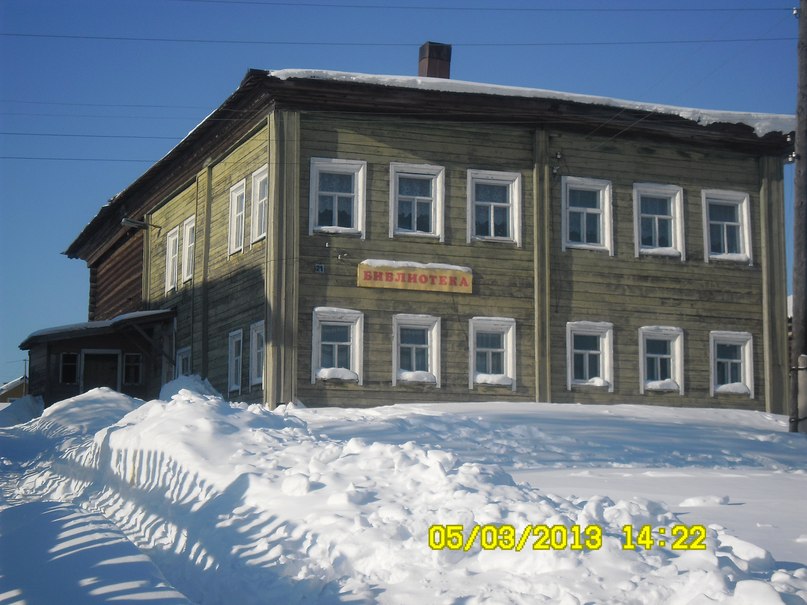 Теперь она располагается в бывшем частном доме, где была школа, а затем учительский дом. Весь второй этаж теперь занимает библиотека.
Библиотека - это место, где не только выдаются книги, но и проводятся различные интересные мероприятия, выставки, вечера, посвящённые писателям и поэтам, различные встречи и акции.
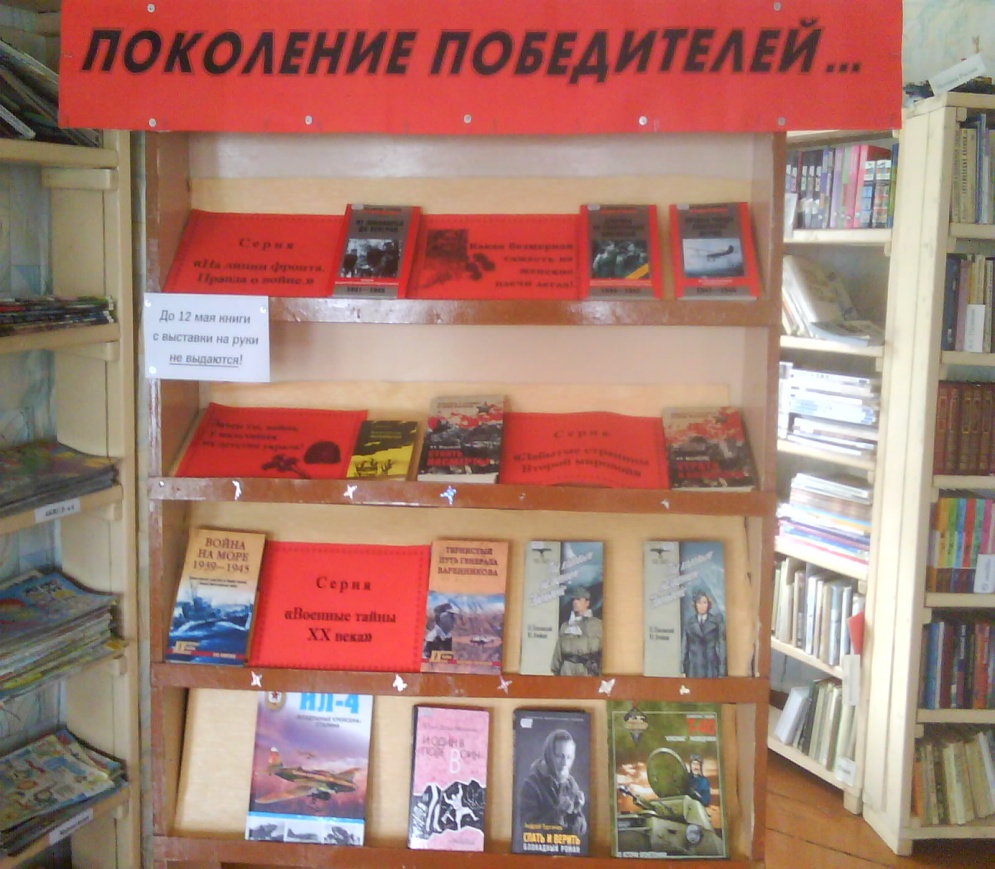 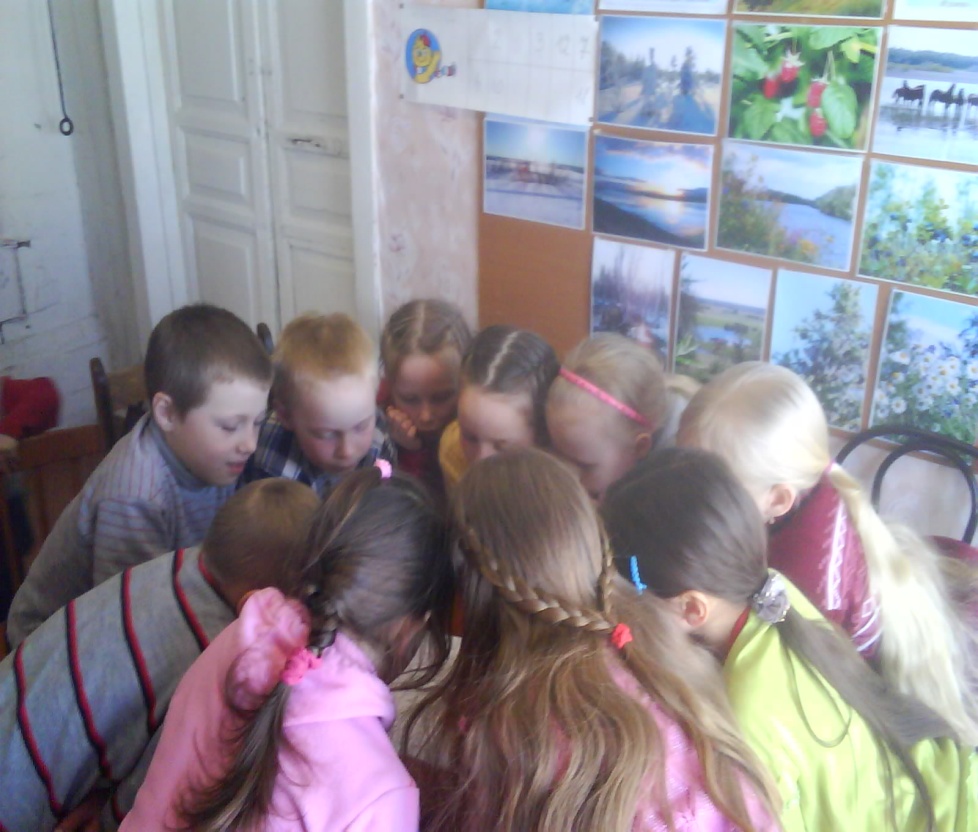 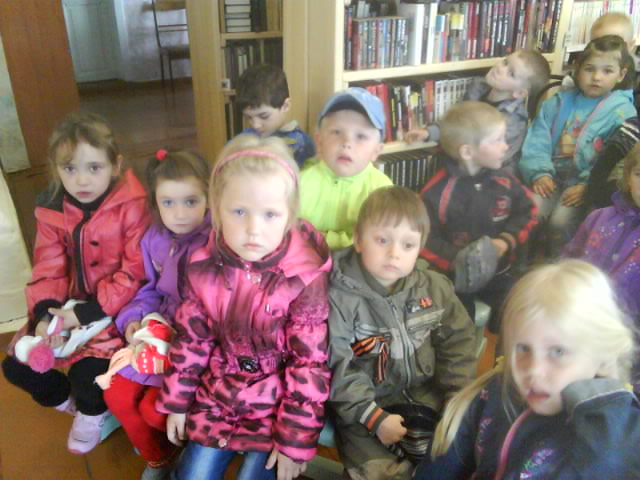 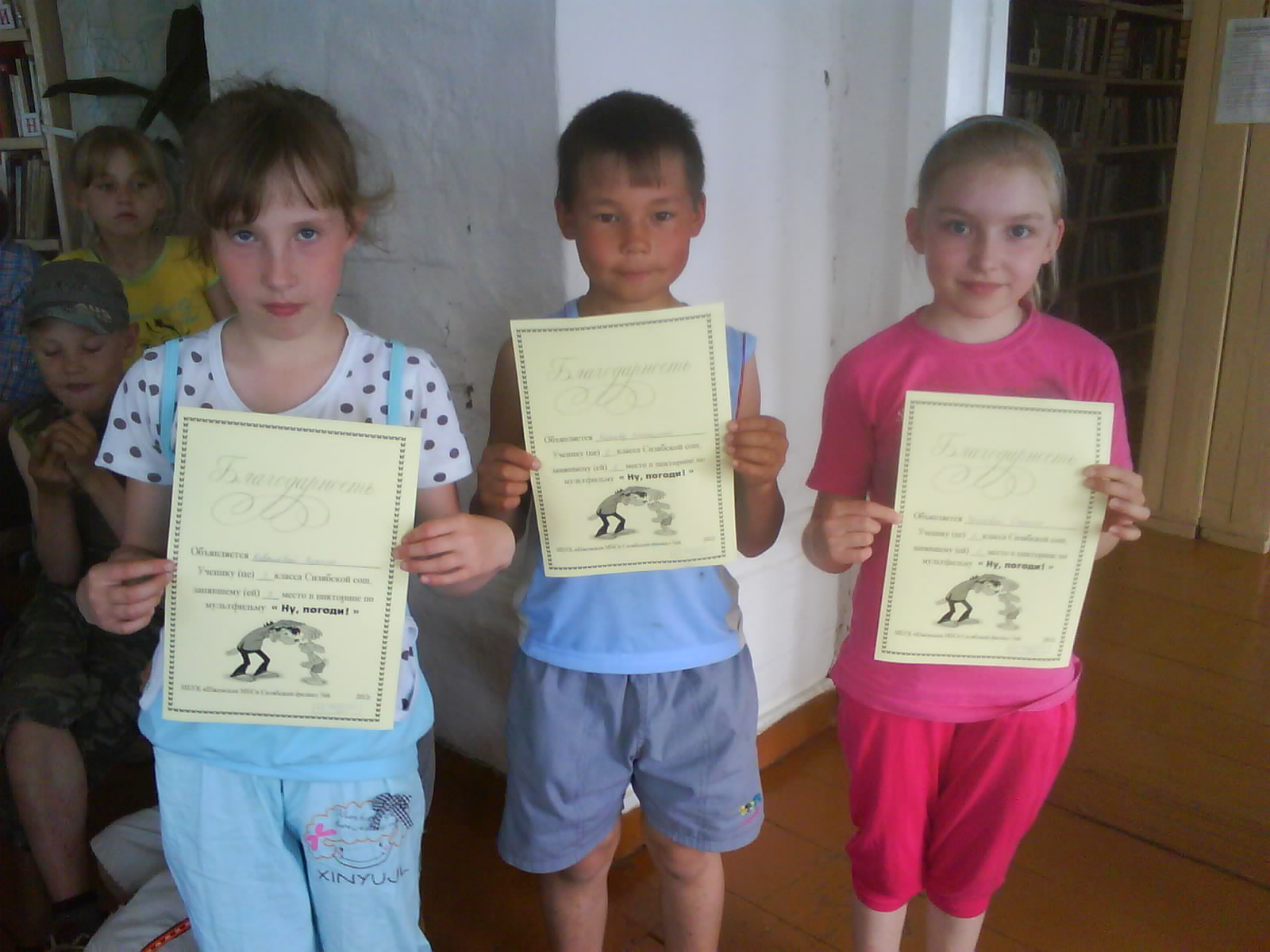 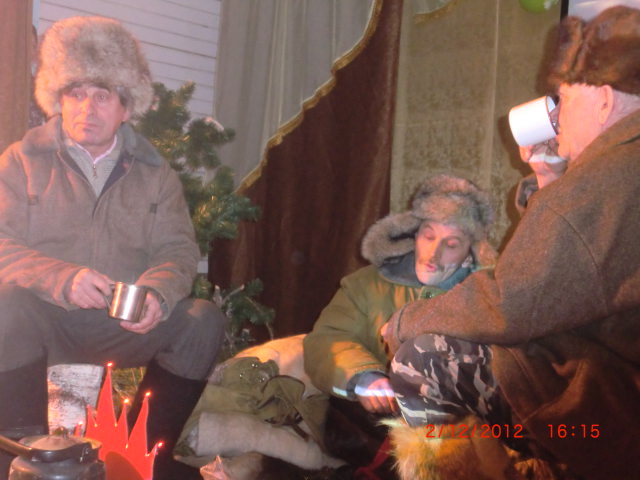 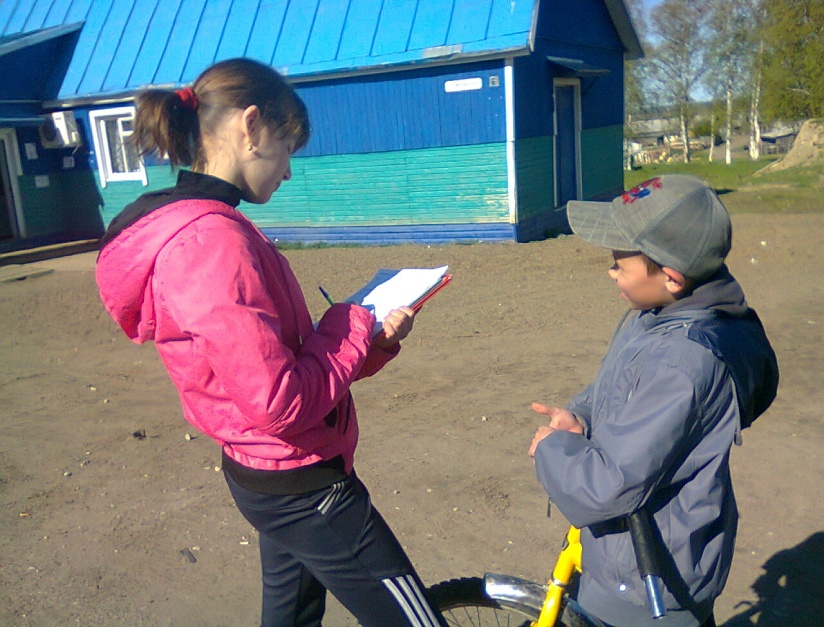 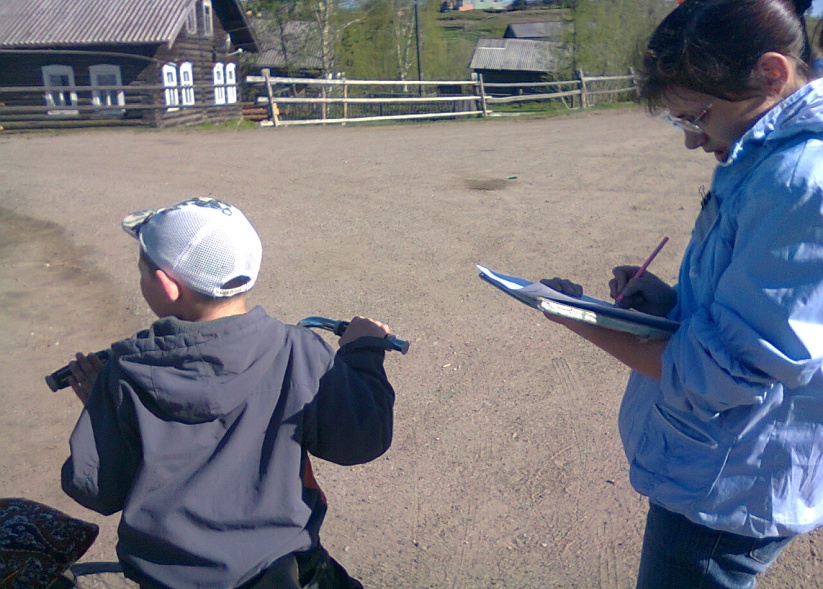 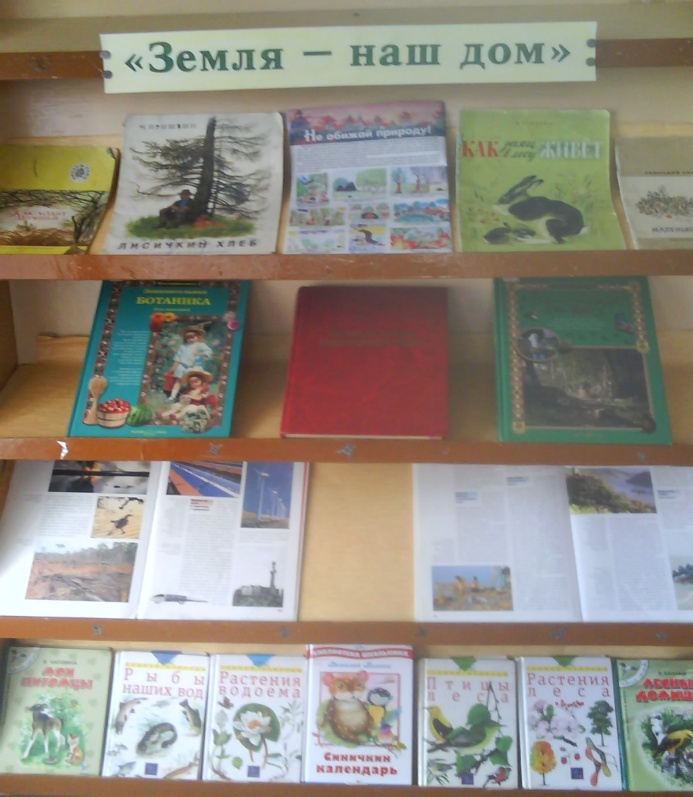 В Сизябской библиотеке вас всегда рады видеть, а так же ответить на ваши вопросы и помочь в выборе нужной литературы, посоветовать интересную книжку или журнал
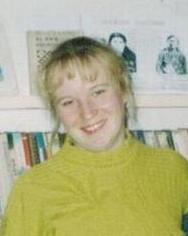 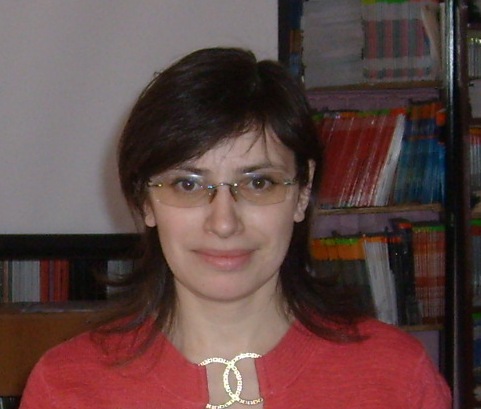 Чупрова Вероника Васильевна
Чупрова Татьяна Викторовна
Спасибо 
за внимание!